Área – Subárea
ID XXXX
Título do trabalho
Nome do(s) autor(es) e sigla da instituição associada
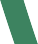 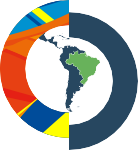 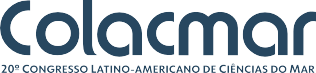 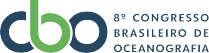 Sub-título
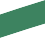 Texto
Item 1
Item 2
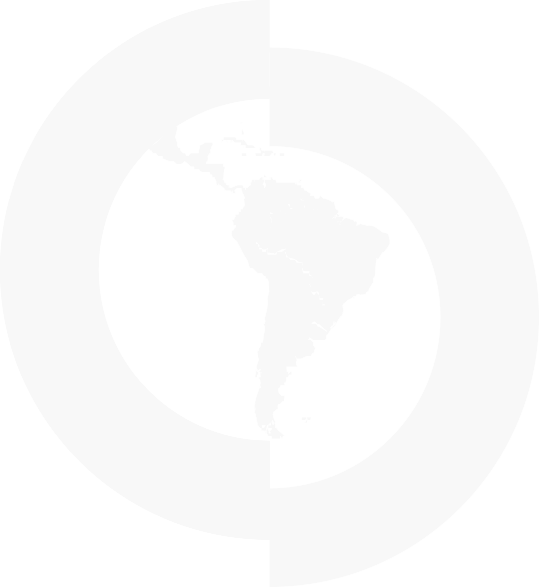 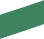 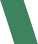 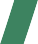 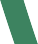 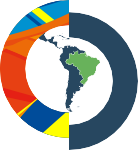 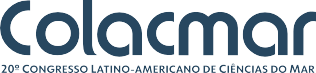 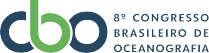 Sub-título
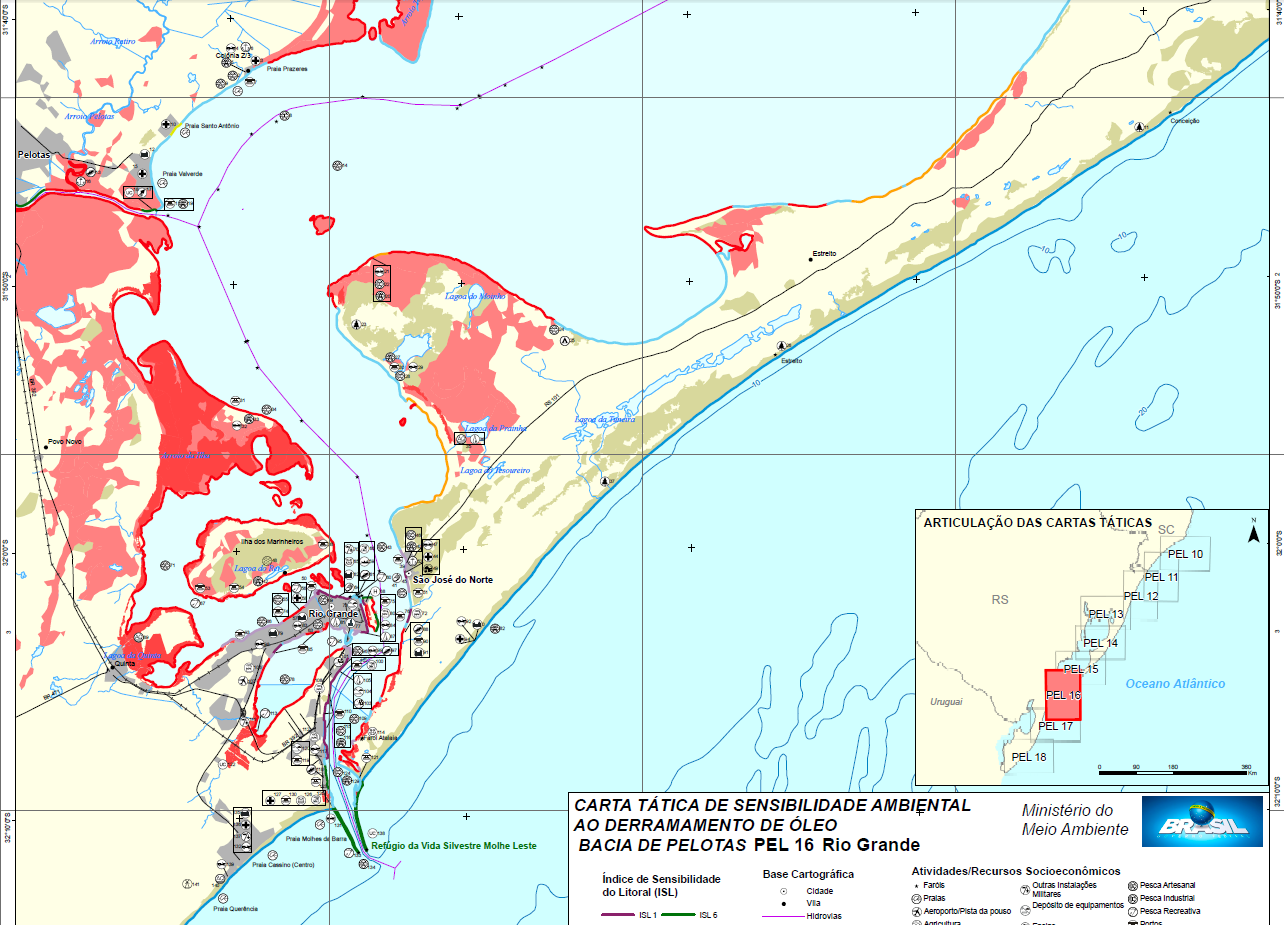 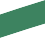 Texto
Item 1
Item 2
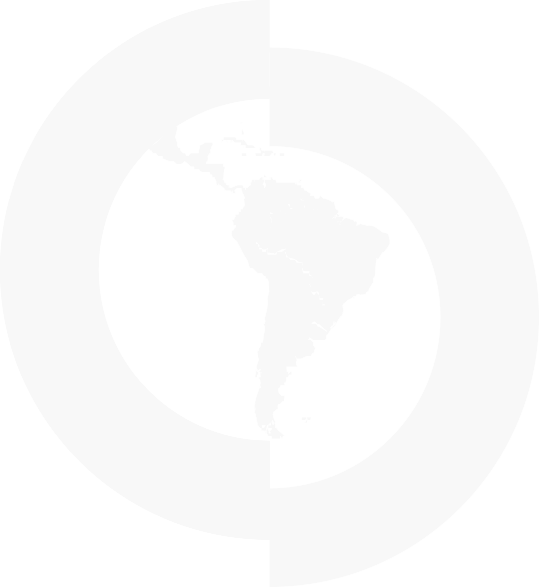 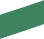 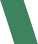 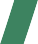 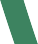 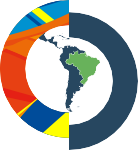 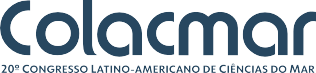 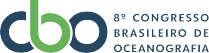 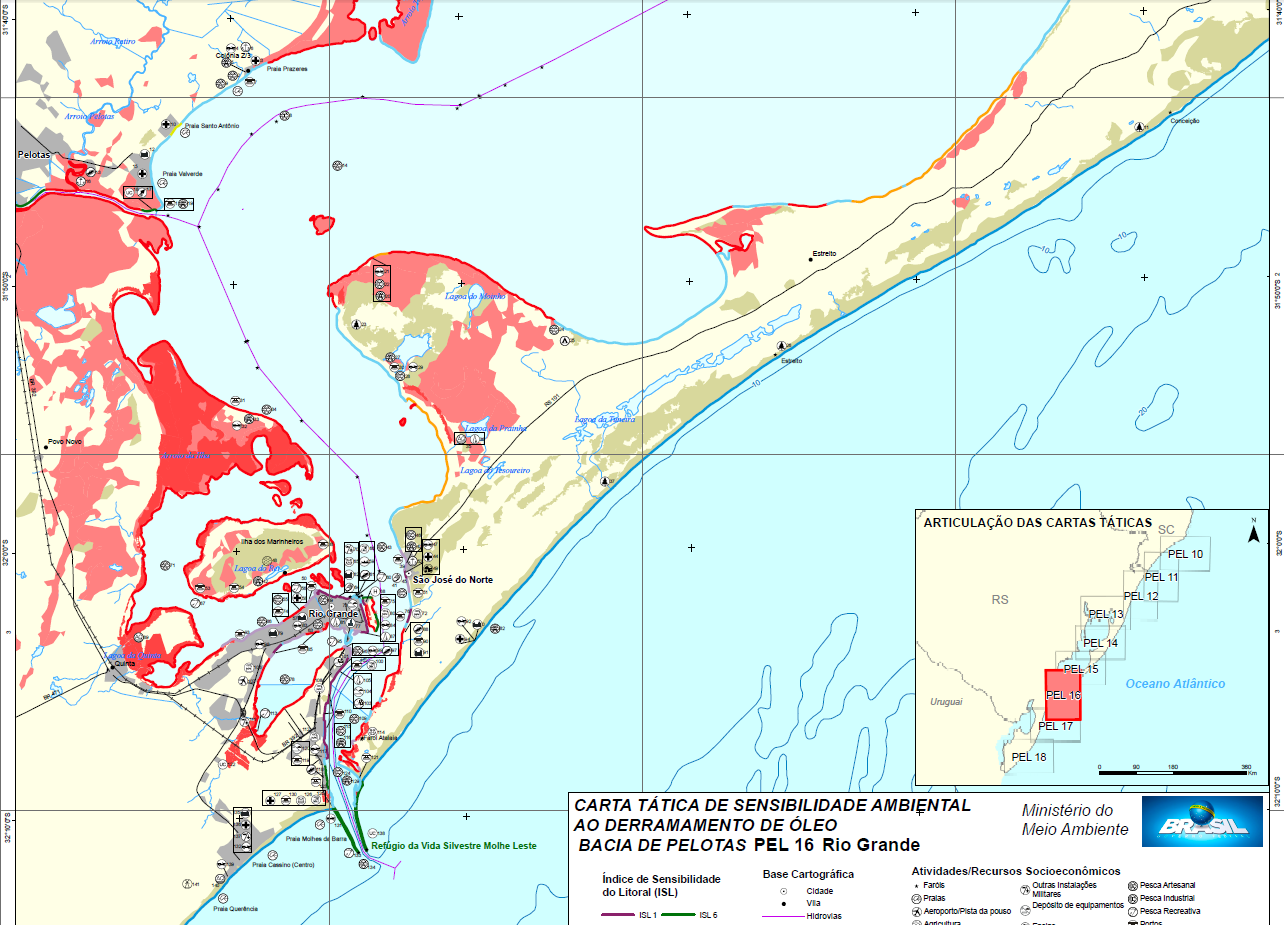 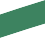 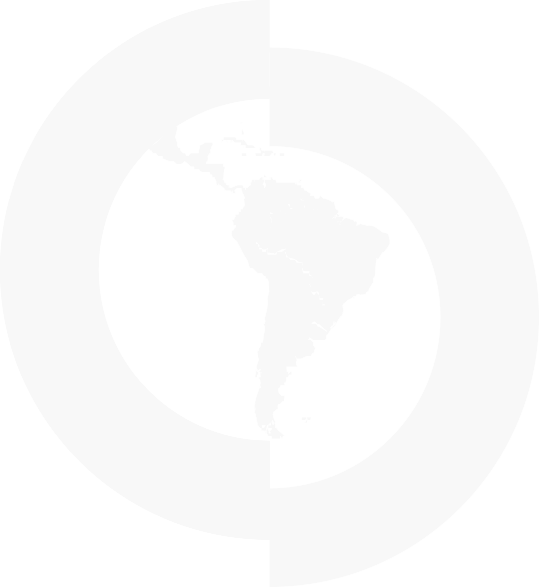 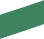 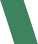 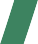 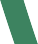 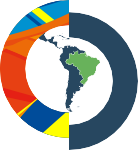 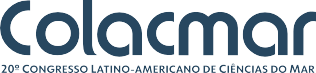 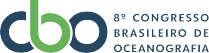 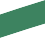 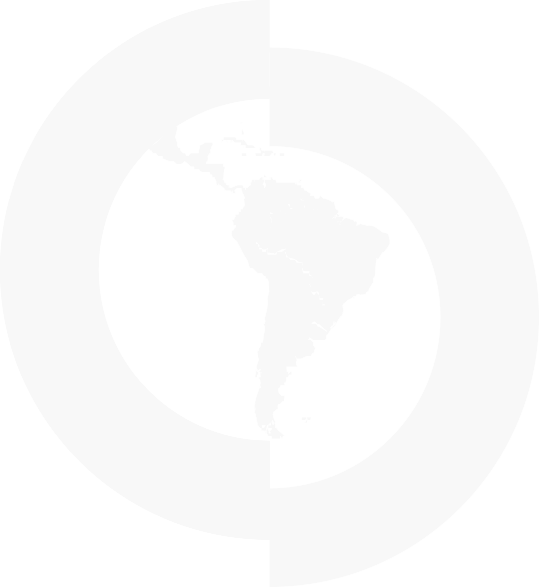 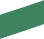 Nome e contato do autor principal
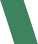 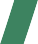